TAL OM ØKONOMI
Forbrugslån og overdreven gældsætning
Vi skal tale om lån, gæld og økonomi generelt, men inden da bedes i se filmen ogbesvare nogle spørgsmål
Vi håber at spørgsmålene og filmen fik sat lidt tanker i gang.


Nu starter vi…
4 | Footer
Hvad er et lån?
Når du beder en ven om at lægge ud. 
Når du betaler med en andens penge.
[Speaker Notes: Der findes forskellige typer lån. At låne penge til at købe bolig, studere eller starte en virksomhed giver os mulighed for at realisere drømme og investere i fremtiden. Men at optage lån for at forbruge, for eksempel til at købe tøj, rejser eller mad, kan være dyrt i længden.]
Hvad vil det sige at købe på kredit?
Når du køber noget, men vælger at betale senere, så handler du på kredit.
Hvad er renter?


Renter defineres i procent og er den pris, du betaler for at låne penge (udover lånet selv), eller modtager for at låne penge ud.
Hvad koster renter?
Ole låner 25 000 kr. i banken til udbetaling af en ny bil. I løbet af det første år betaler han 2 500 kr. i renter.
Hvor stor er rentesatsen? 


Kia optager et kviklån på 4 000 kr. så hun kan købe en ny frakke. Rentesatsen er 28 %. Hvad betaler Kia i alt, for frakke inklusive renter, det første år?
8 | Footer
[Speaker Notes: Svar 1: 10 %
Svar 2: 5 120 kr]
Hvad er et forbrugslån?
Lån som optages til forbrug af for eksempel tøj, sko eller møbler.

Lånene kan have forskellige navne, for eksempel privatlån, lån uden sikkerhed eller forbrugslån.

Betaling via faktura er også en slags forbrugslån, da du vælger at betale senere, og således bliver fakturaen en form for kredit.
[Speaker Notes: Forbrugslån har højere renter end boliglån fordi långiver stiller mindre eller ingen sikkerhed for lånet. Et realkreditlån eller banklån har for eksempel din bolig som sikkerhed.]
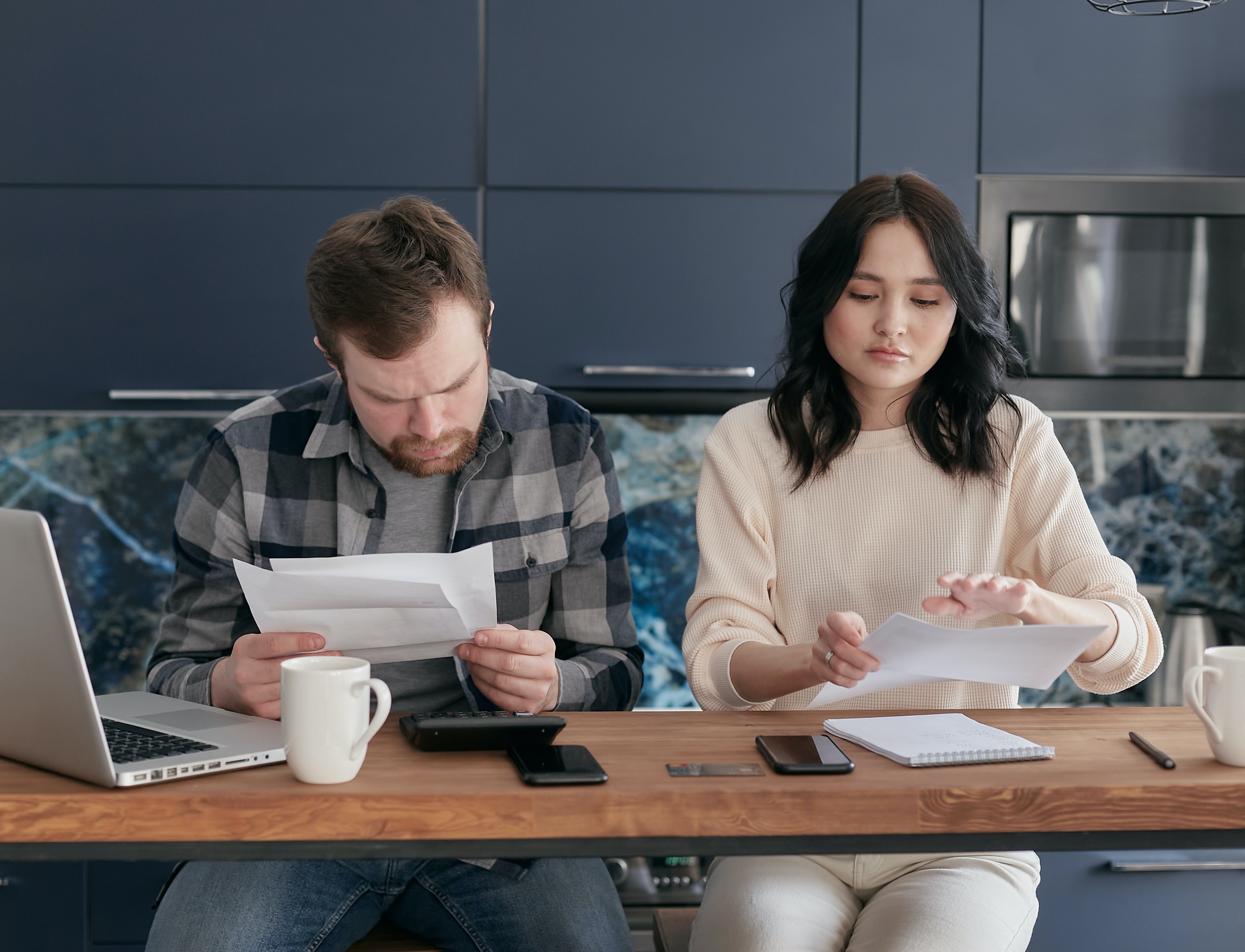 Er du blevet tilbudt at købe noget på kredit (afbetaling)? 

Har du hørt eller set reklamer for kreditlån?
10 | Footer
Hvad er overdreven gældsætning?
En overdrevent gældsat person er en person, der ikke kan betale sin gæld eller har tilbagevendende problemer med at betale sine regninger.


Utredningen Överskuldsättning i kreditsamhället (SOU 2013:78)
[Speaker Notes: Der findes ikke en officiel definition på ‘overdreven gældsætning’ på dansk. Ovenstående er oversat fra svensk.
Man kan godt have gæld uden at være overdrevent gældsat. På den måde kan man godt skelne imellem ‘god’ og ‘dårlig’ gæld. Dårlig gæld er gæld der er misligholdt.]
Vidste du at:
Ved udgangen af 2. kvartal 2022 havde danskerne optaget forbrugslån for 198 mia. kr. 

Stabler man 198 mia. enkroner ovenpå hinanden giver det 316 000 000 meter – svarende til 8 gange rundt om jorden. Og næsten hele vejen til månen.
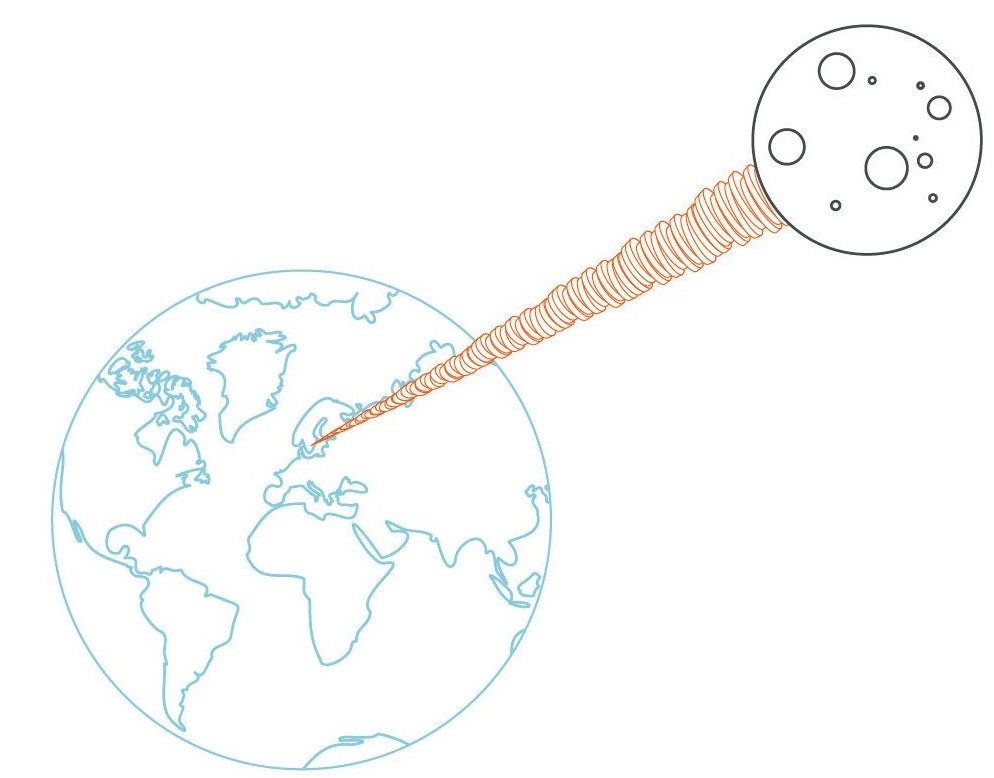 12 | Footer
[Speaker Notes: En enkrone har en tykkelse på 1,6 mm
Der er circa 40.000 km rundt om Jorden
Der er cirka 384 000 km til månen]
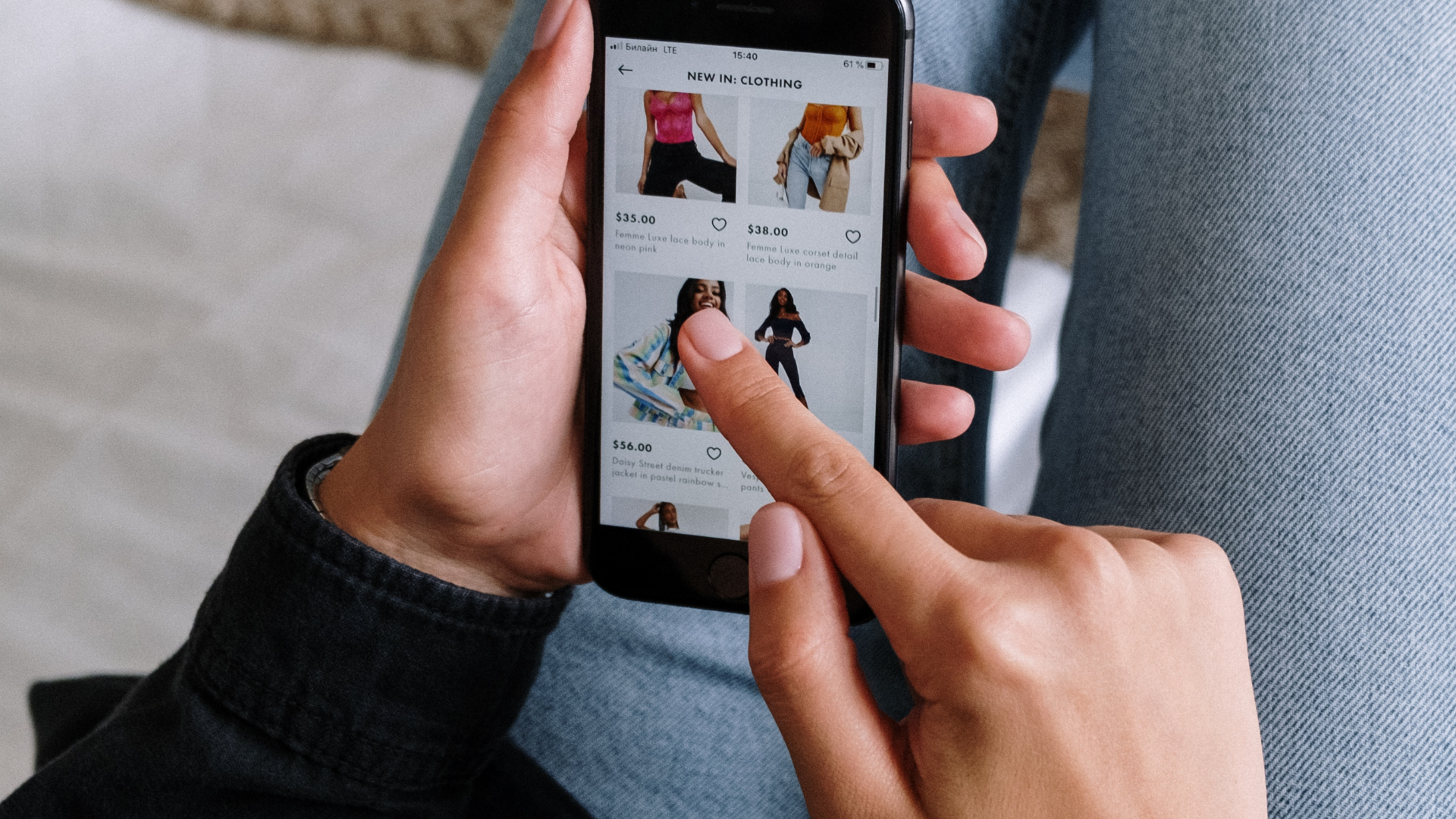 I perioden 2011 – 2022 var der i gns. 210.000 danskere registreret hos RKI om året.

Det svarer cirka til antallet af indbyggere i Odense kommune.
[Speaker Notes: Ved udgangen af 2022 boede der cirka 180.000 i Odense byOdense kommune har cirka 206.000 indbyggere]
Hvorfor ender nogle med overdreven gældsætning?
Der kan være flere årsager: 

Pludselige og store livsforandringer: arbejdsløshed, skilsmisse, langvarig sygdom eller dødsfald i familien.

Lille økonomisk margin.

Kreditgæld til forbrug.
[Speaker Notes: Lån til forbrug er blevet mere “almindelig” og let tilgængelige. 

Sociale medier/influencere er i højere grad med til at øge forbrugspresset 
24-timers åben online handel gør det nemt og ’convenient’ at shoppe]
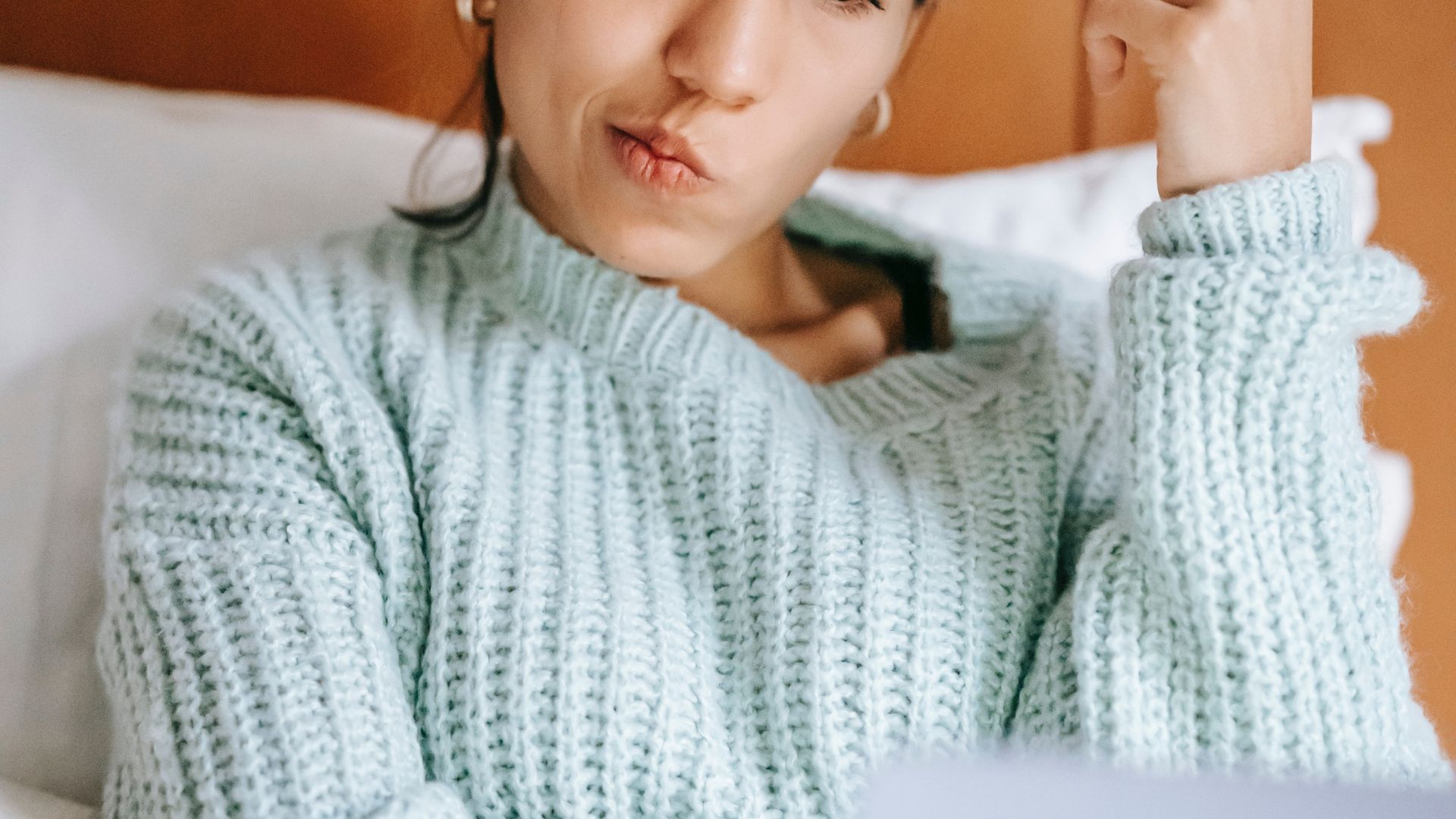 Og hvis man så bliver overdrevent gældsat?
15 | Footer
[Speaker Notes: Hvad gør man så?]
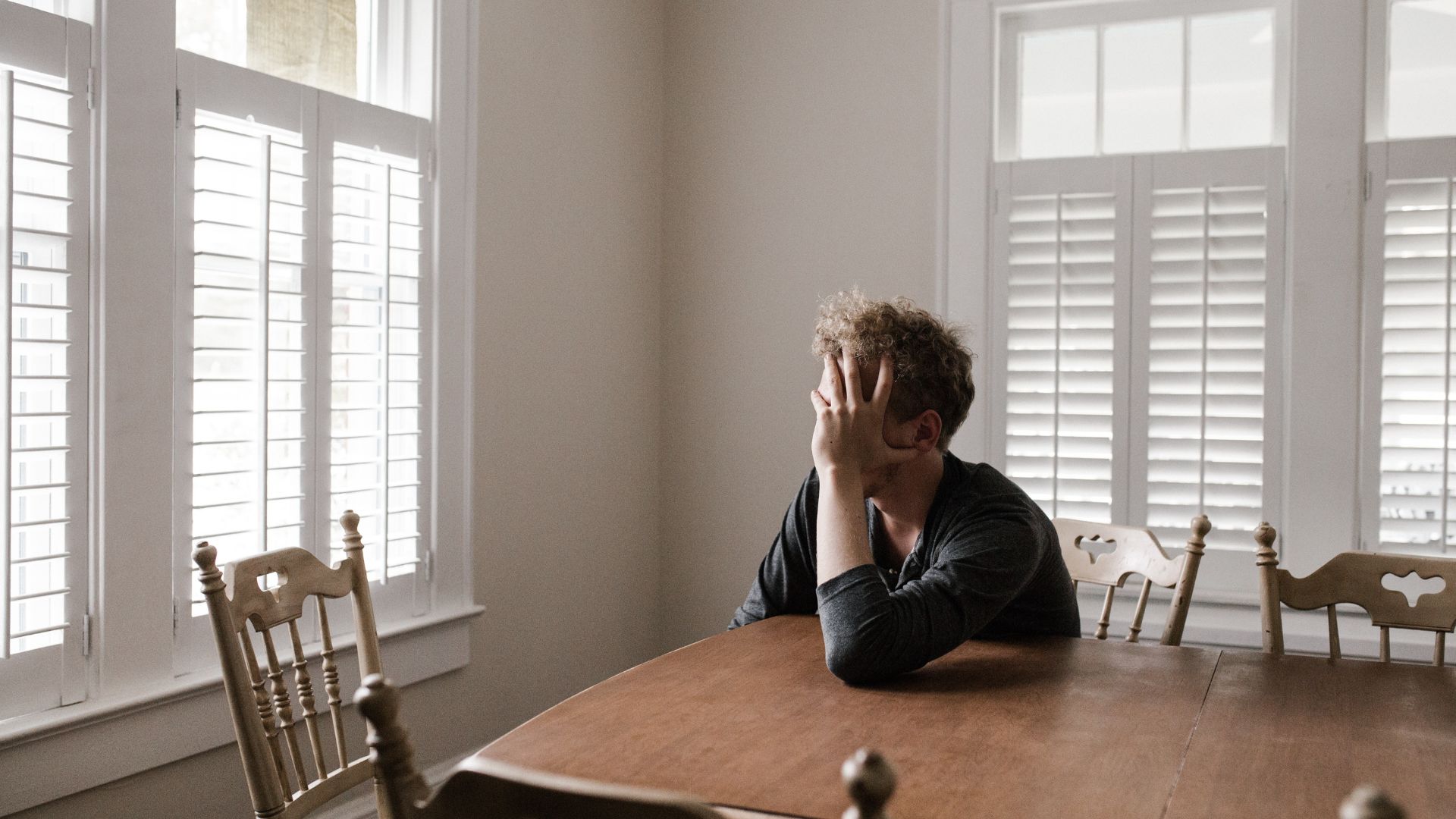 At turde tale om sin gæld, er første skridt på vejen til at blive gældfri.

Tal med inkassobureauet.

Tag eventuelt fat i en gældsrådgiver.
Otte tips til at undgå gældsspiralen

Hold styr på dine penge, og hvor meget du kan shoppe for.
Lav et budget og hold dig til det.
Brug tid og overvejelser, før du køber noget. Undgå impulskøb.
Betal med det samme – udsæt ikke betalingen.
Lån ikke til forbrug.
Tag ikke kviklån.
Hvis du har brug for at låne, sæt dig grundigt ind i renter og vilkår. 
Hvis du har problemer - tal med nogen. Og tal med inkassofirmaerne, hvis du ender der
Lav et månedsbudget
Hvad er din månedlige indkomst?
Hvad er dit forbrug?
Er indtægterne nok til at dække udgifterne? 
Hvor kan der eventuelt spares?
[Speaker Notes: Indkomst: Måske får du løn, lommepenge, børne/ungdomsstøtte.
Forbrug: Hvad bruger du dine penge på? Eksempler på udgifter kan være mobilabonnement, tøj, frisør, byture og cafébesøg. Kig på dit kontoudtog i din bankapp, og du vil se, hvad du har brugt penge på den sidste måned.

Hvor kan der spares (hvis der er behov)? - Vil du lave nogle ændringer? 
- Kan du skære ned på fx sociale aktiviteter eller andet?]
[Speaker Notes: Eksempel på budget-planlægning]
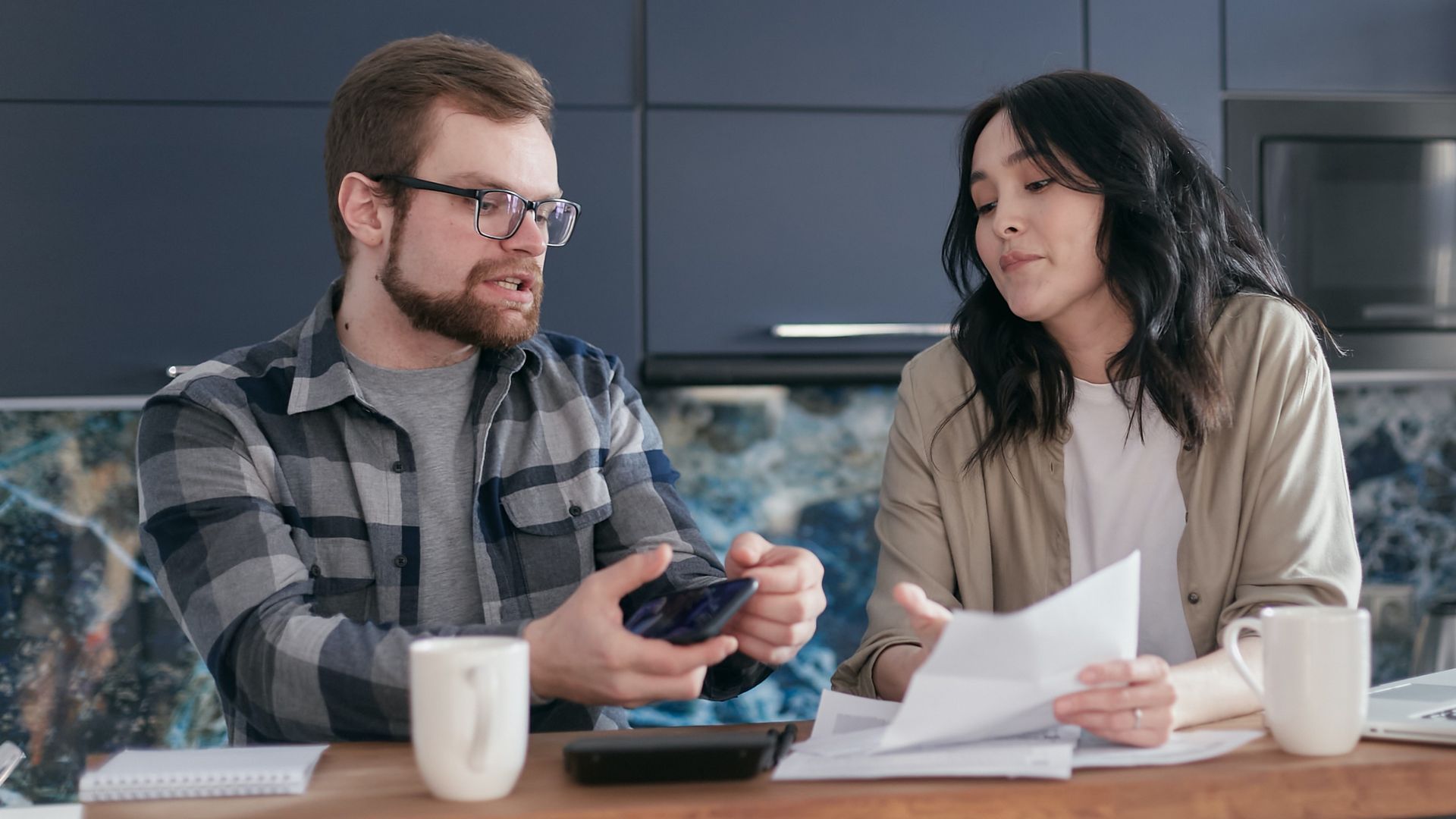 Der findes flere gode budgetberegnere og apps til mobilen hvor du kan holde styr på dit budget.  

Din bank har garanteret også noget du kan bruge.
[Speaker Notes: Eksempler: Nordea: https://www.nordea.dk/privat/dit-liv/opsparing-investering/budget.html
Danske Bank: https://www.danskebank.dk/ExcelDocuments/Budget.xls
Coop bank: https://coopbank.dk/laan/budget/
Arbejdernes Landsbank: https://www.al-bank.dk/privat/unge/budgetberegner]
Øvelse: “De fire hjørner”
[Speaker Notes: Se side fem i guiden, her er øvelsen beskrevet]
Samtalekort
[Speaker Notes: https://www.lowell.dk/media/111164/lowell_talekort_dk_final.pdf]
TAK FOR JERES TID!